FRANCJA
To państwo demokratyczne w Europie Zachodniej. Graniczy z Belgią, Luksemburgiem, Niemcami, Szwajcarią, Włochami, Monako, Andorą, i Hiszpanią. Francja na południu rozciąga się od Morza Śródziemnego do Morza Północnego i kanału La Manche na północy.
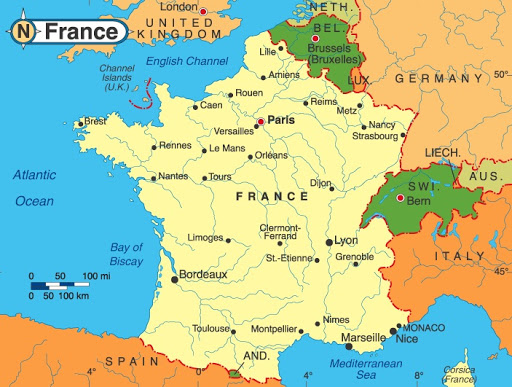 Flaga Francji
Flaga jest prostokątem podzielonym na trzy pionowe pasy: niebieski, biały, czerwony.
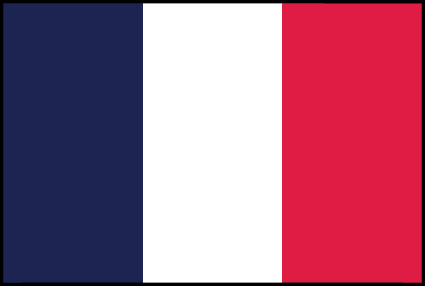 Stolica Francji
Stolicą Francji jest Paryż – największe miasto we Francji, położone nad rzeką Sekwaną.
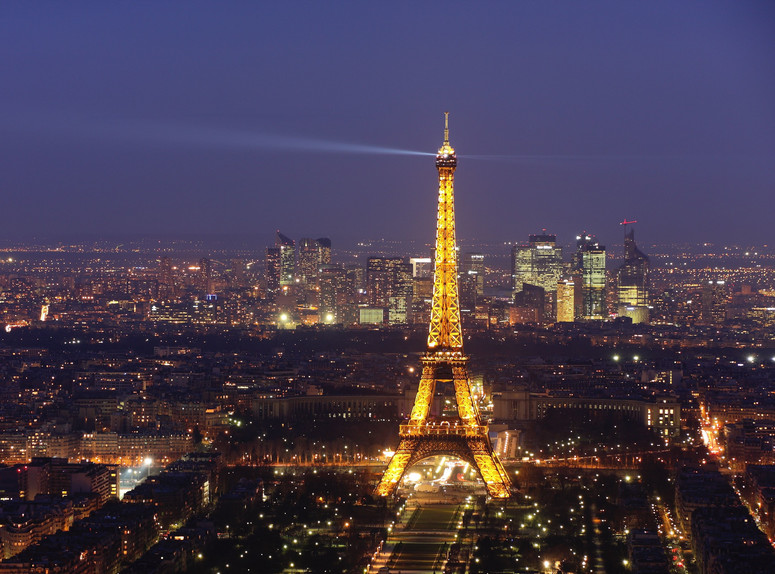 Francja słynie ze znanych zabytków, pięknych krajobrazów oraz z doskonałej kuchni.
Zabytki
Największą atrakcją Paryża jest Wieża Eiffla.
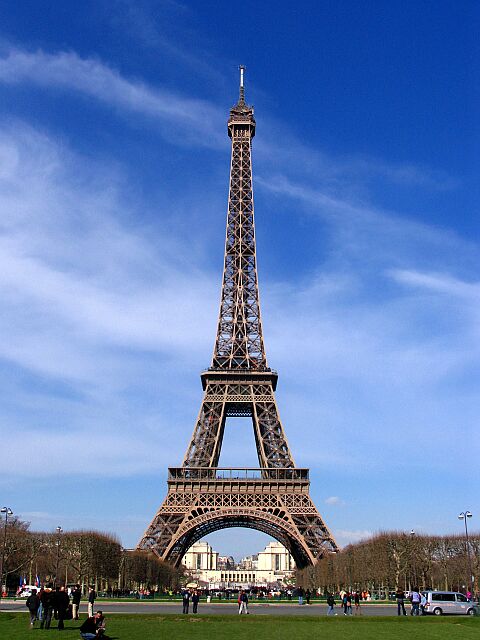 Zabytki
Katedra Notre Dame
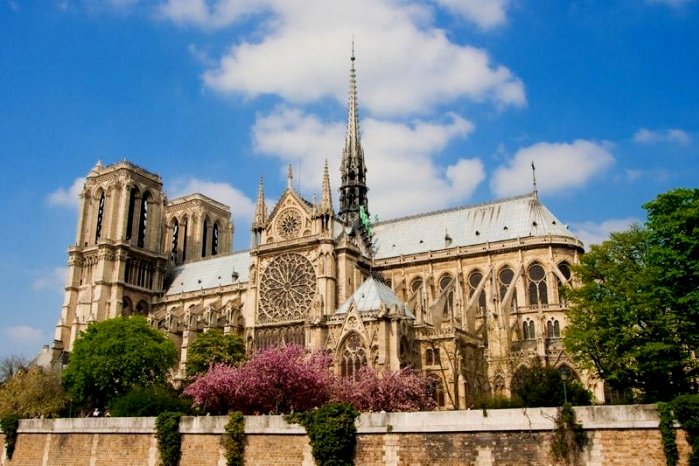 Zabytki
Łuk triumfalny – piękny pomnik, który jest podziękowaniem dla tych, którzy dzielnie walczyli za Francję w czasie rewolucji i wojen napoleońskich.
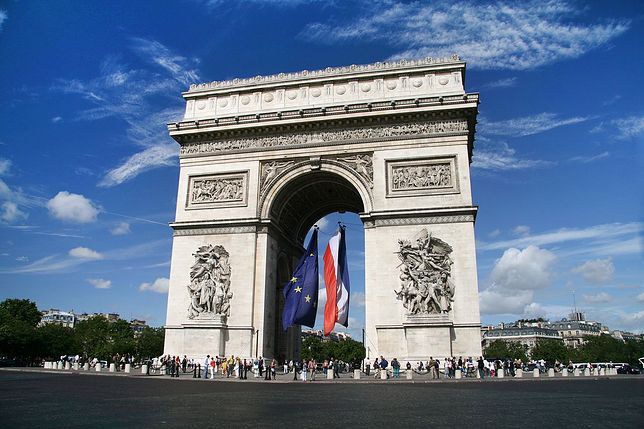 Zabytki
Luwr – najbardziej znane muzeum w Paryżu. Znajduje się tam ok. 35 tyś. dzieł sztuki.
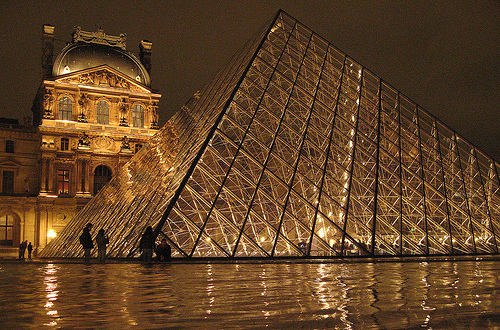 Zabytki
Pałac królewski w Wersalu.
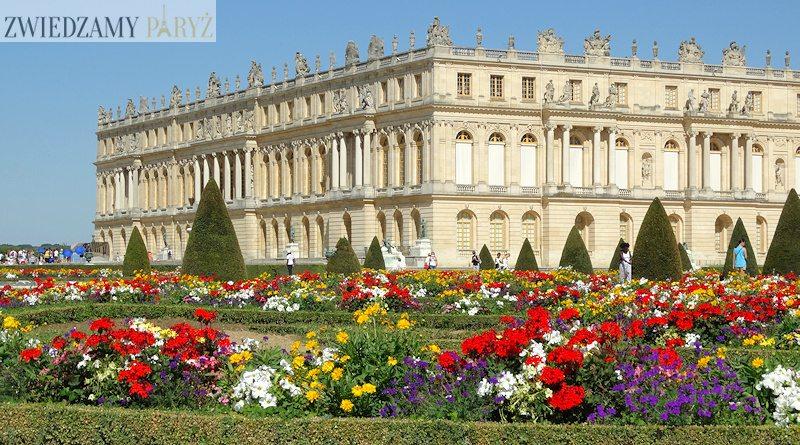 Zabytki – Zamki nad Loarą
Zamki nad Loarą.
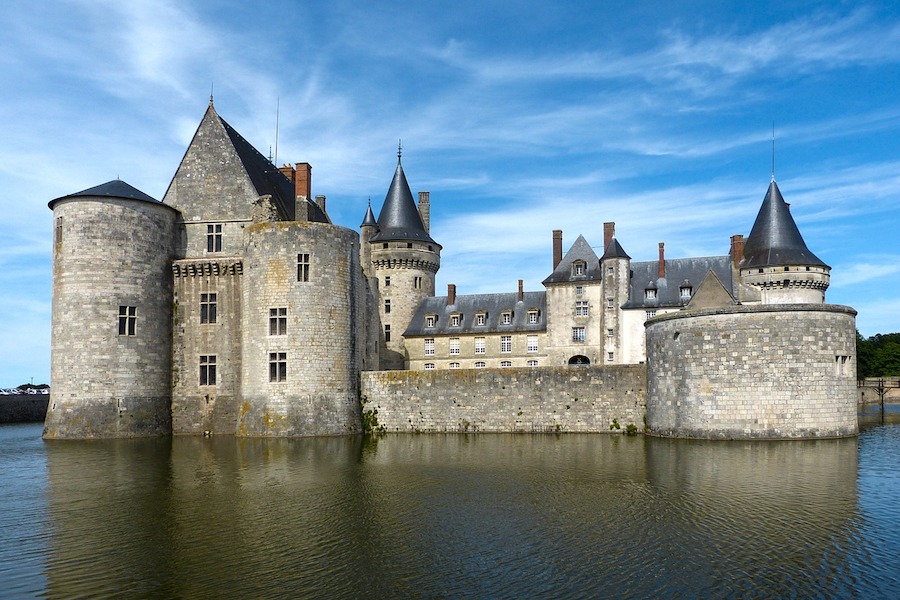 Przysmaki kuchni francuskiej
Żaby
Ślimaki
Sery
Mule
Rogaliki
Ciasto francuskie
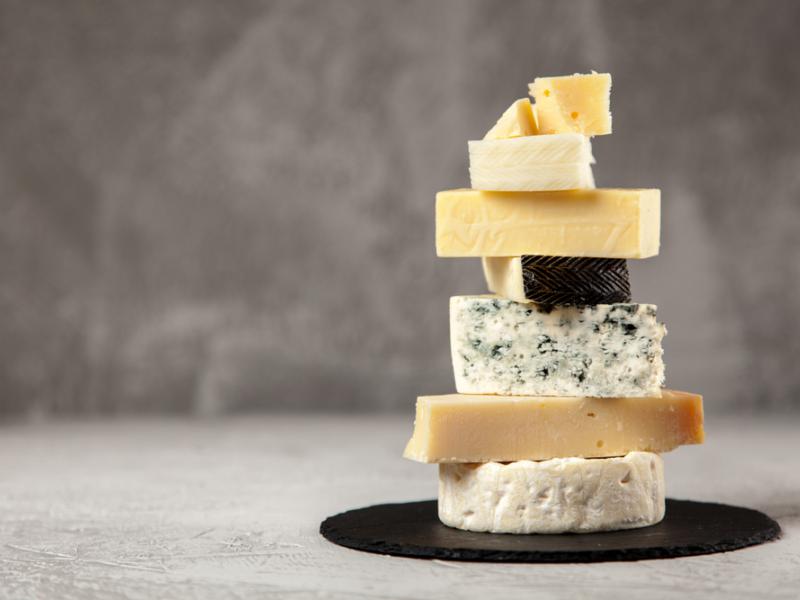 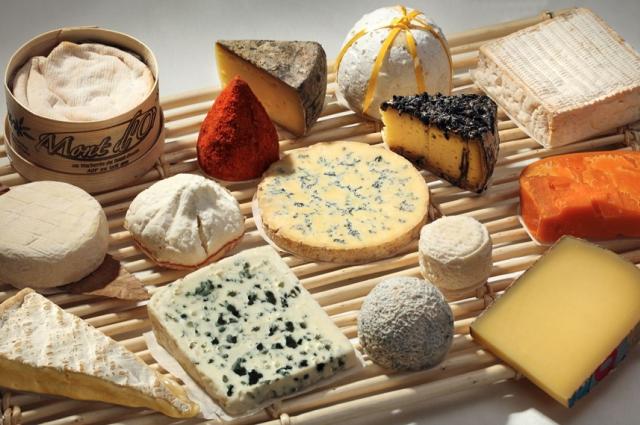 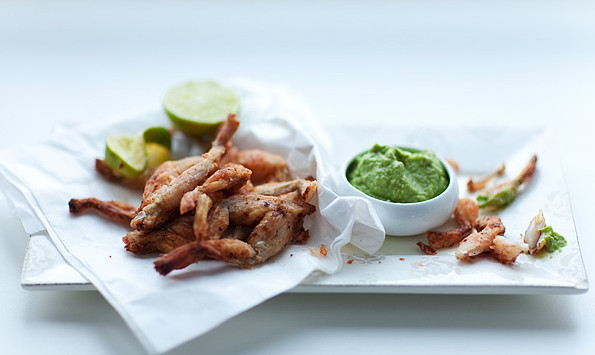 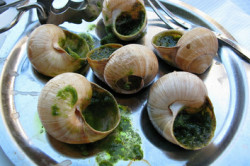 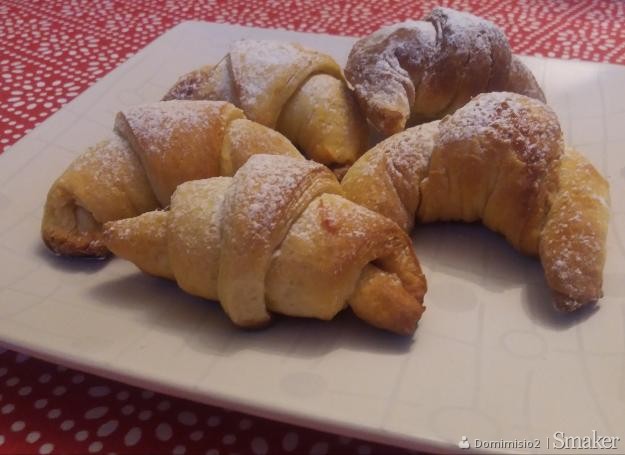 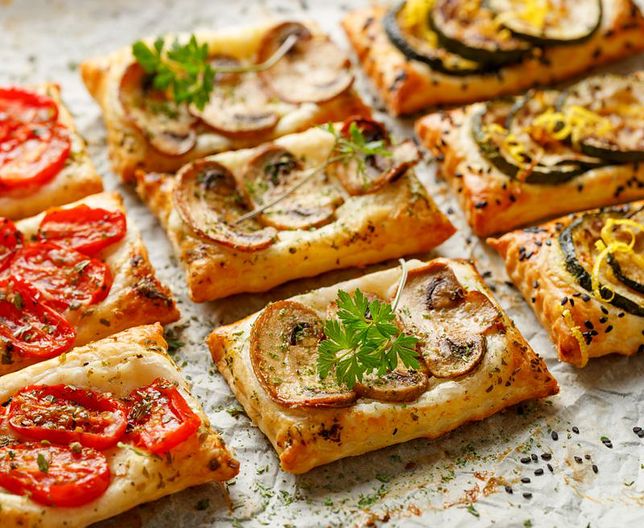